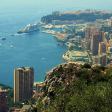 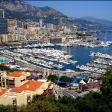 Отправляемся в путешествие!
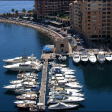 Европа ждет нас!
В чем уникальность этих стран?Все государства-карлики давно поняли, что их размеры и есть главное богатство.
Среди более чем 230 стран мира, разных по площади, -гигантов, больших и средних, особую группу представляют страны- малышки, или, как принято еще их называть, микрогосударства или карлики. 
Больше всего таких государств в Зарубежной Европе.
Площадь их порой не превышает 2-3 кв.км., а население  чуть
 более двух тысяч
 человек
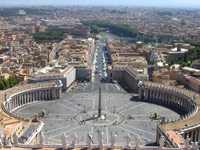 Страны-карлики
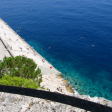 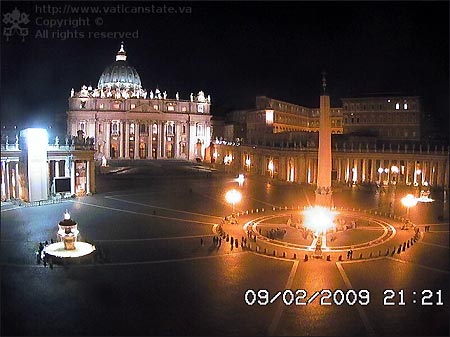 Андорра 
Ватикан
Мальта 
Монако
Лихтенштейн
Люксембург
Сан-Марино
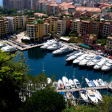 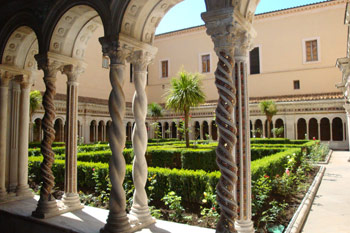 Если ты хочешь…
Совершить путешествие по Европе .
Узнать больше о странах-карликах.
Присоединяйтесь к нашему проекту!
Присоединяйтесь к нашему проекту!